Advanced Penetration testing
MIS 5212.001
Week 12
Site: http://community.mis.temple.edu/mis5212sec001sp2017/
Tonight's Plan
Attacking WPA2-PSK
Rainbow Tables
John the Ripper
Next Week
MIS 5212.001
2
WPA2-PSK
Recall from last week:
The PMK is generated using the following relatively processor intensive function, pseudo code: 
PMK = PBKDF2(passphrase, ssid, ssidLength, 4096, 256) 
This means that the concatenated string of the passphrase, SSID, and the SSID length is hashed 4096 times to generate a value of 256 bits
MIS 5212.001
3
WPA2-PSK
Also, Recall from last week:
PTK = PRF-512(PMK, "Pairwise key expansion", Min(AP_Mac, Client_Mac) || Max(AP_Mac, Client_Mac) || Min(ANonce, SNonce) || Max(ANonce, SNonce)) 
The PTK is a keyed-HMAC function using the PMK on the two MAC addresses and the two nonces from the first two packets of the 4-Way Handshake.
MIS 5212.001
4
WPA2-PSK
Finally, recall:
MIC = HMAC_MD5(MIC Key, 16, 802.1x data) 
A MIC value is calculated, using the MIC Key from the PTK and the EAPoL message.
MIS 5212.001
5
WPA2-PSK
So, we captured the Mac Addresses and the ANonce and SNonce from the four way handshake
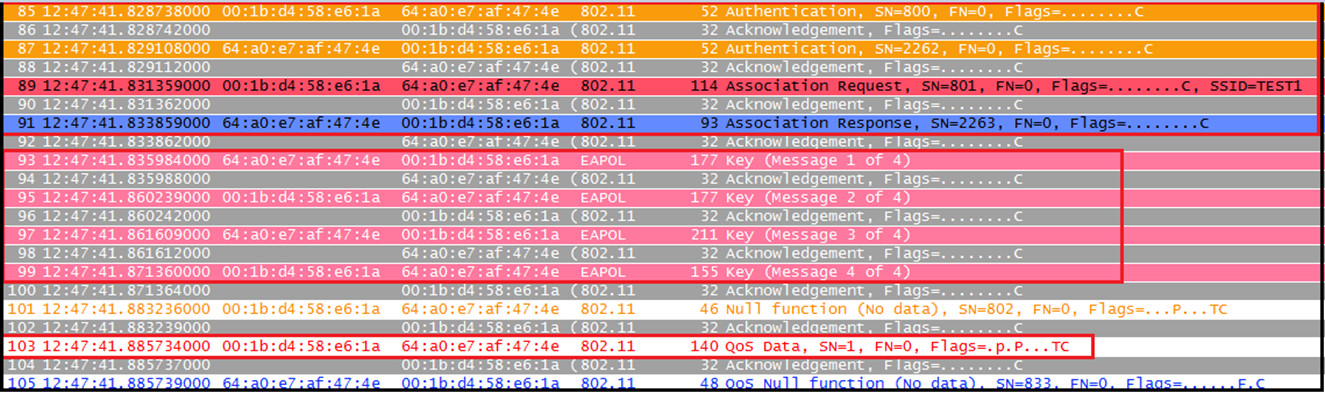 Source: http://mrncciew.com/2014/08/16/decrypt-wpa2-psk-using-wireshark/
MIS 5212.001
6
WPA2-PSK
Now, if we had the right passphrase, SSID, and SSID length; we have everything we need to generate our own key.
But we don’t have this information!
At least not directly
MIS 5212.001
7
Process
Collect data from four handshake
Mac Addresses
ANonce and SNonce
MIC and EAP
Read in value from a dictionary list
Calculate PMK using dictionary word and SSID
Calculate PTK using above information
Calculate MIC of frame using PTK
Compare calculated MIC to observed MIC
If equal, done! If not equal read in next PMK and start over
MIS 5212.001
8
Automation
Several tools exist to automate this process
Cowpatty
Pre-installed in Kali
http://www.willhackforsushi.com/?page_id=50
Aircrack-ng
Pre-installed in Kali
http://aircrack-ng.org/downloads.html
MIS 5212.001
9
Limitations
Slow (Very slow)
Each time you want to check a passphrase you have to go through the 4,096 hashes
Each time you go after another SSID, you start over again
Calculations are limited by the capabilities of the CPU installed
MIS 5212.001
10
A Better Way
Pre-Computed Hash Tables (Rainbow)
PMK is derived from the PSK and SSID
Possible to precompute PMK’s for a given SSID
Top 1000 most common SSIDs published
https://wigle.net/
Or
http://www.renderlab.net/projects/WPA-tables/
Cowpatty will accept precomputed hash tables
See genpmk in a couple of pages
MIS 5212.001
11
WIGLE
MIS 5212.001
12
From Wigle.net
MIS 5212.001
13
More Tools (genpmk)
Basic tool to precompute hashes
Can speed up attacks by a factor of 1300
“genpmk” written by Josh Wright
Pre-installed in Kali
Packaged with Cowpatty
MIS 5212.001
14
But I Want To Do This Myself
CUDA Acceleration
Parallel computing architecture developed by nVIDIA
http://www.nvidia.com/object/cuda_home_new.html
Pyrite – CUDA acceleration of Cowpatty PMK tables
Included in Kali
Pyrite also supports AMD/ATI 43XX cards (they typically cost less)
Could also go to the cloud
MIS 5212.001
15
Rainbow Tables
In this instance, Pre-Computed hashes of likely combinations of passphrases, SSIDs, and SSID lengths stored in tables
These tables use two functions, the hashing function and a reduction function creating a chain and storing only the first and last passphrase (In this case the PMK)
The table is then sorted for faster lookups
See: http://en.wikipedia.org/wiki/Rainbow_table
MIS 5212.001
16
John The Ripper (JtR)
John the Ripper password cracker
http://www.openwall.com/john/
Includes support for CUDA and OpenCL along with a wide variety of hash types (Not just WPA2-PSK)
Pre-installed in Kali
There is also a “Commercial” version available at:
http://www.openwall.com/john/pro/
MIS 5212.001
17
JtR
For JtR to work, you need to provide it with file(s) containing hashes of user passwords - and those hashes have to be of a supported type. 
JtR will successfully crack those hashes that correspond to weak passwords, but it will fail to crack those that are strong.
MIS 5212.001
18
JtR and Kali
As several other tools have done, will not launch from drop down
Open  terminal and type:	
“john --test” this will launch a diagnostic and give you benchmarking numbers for how your system performs
Note: this is one instance where running in a VM is a bad idea.  Performance will be poor
Consider installing directly on a test machine
MIS 5212.001
19
JtR Usage
At it’s core, very simple
Find a file with hashes in it
Run: john passwordlist ~/file
MIS 5212.001
20
First Lets Add a User
Run command adduser happy
Use password chess when prompted
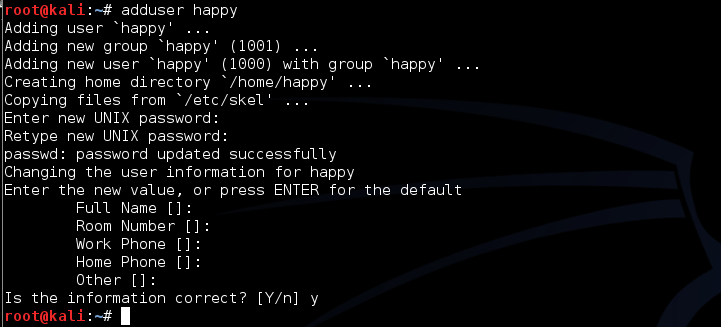 MIS 5212.001
21
Now Extract Password File
Run command unshadow as follows

This extracts the passwd and shadow file and combines them together to create a file you can go after
If you were an attacker, this is what is meant by extracting or harvesting password files
In Windows you would go after the SAM file
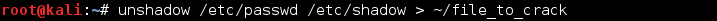 MIS 5212.001
22
Now we Crack
Run the john command as follows




This tells john to use a wordlist that is preinstalled in Kali (and has chess as an entry)
And tells john to apply it against the file: file_to_crack
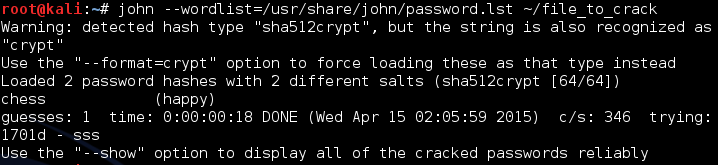 MIS 5212.001
23
Checking Work
Using the show command



Note: If you have not recently updated Kali 2.0 you may get errors.
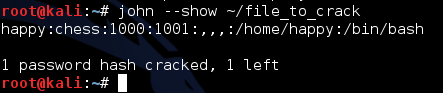 MIS 5212.001
24
Virtual Machines for Final Assignment
We have six VMs to test against
May work in teams of up to three or alone.
Email me with team or individual names between now and Friday and I will invite you to collaborate via Owl box on one of the VMs
MIS 5212.001
25
Next Week
I will open class WebEx.  No specific presentation.  Available to talk through issues with assignment
MIS 5212.001
26
Questions
?
MIS 5212.001
27